Statement of Work
Developing a dry temperature algorithm for FSI system
The algorithm has been integrated into FSI system
Developed a procedures to transform GFS forecast to ROPP forward model background 
Developed a procedures to transform RAOB to ROPP forward model background
Compared bending angle and refractivity of  ROPP forward model output with col-located RAOB, GFS, and ECMWF as input
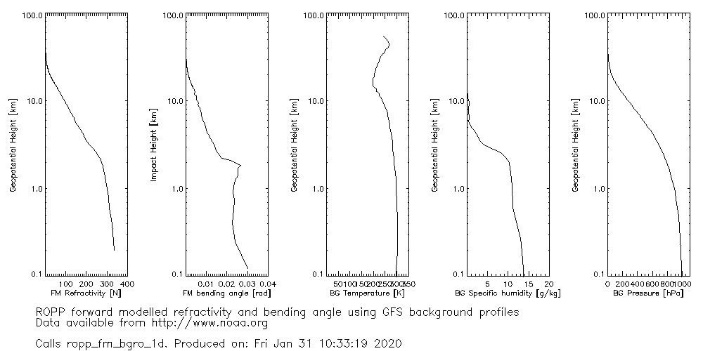 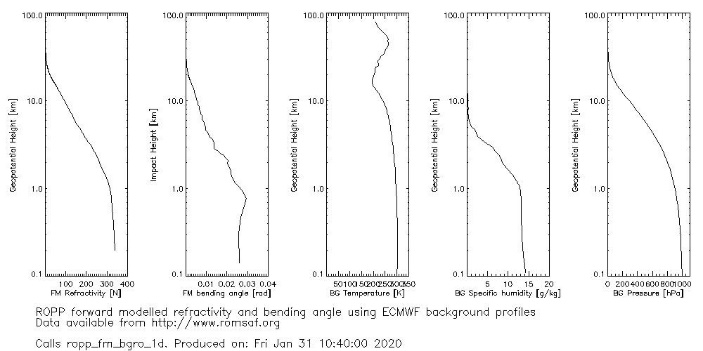 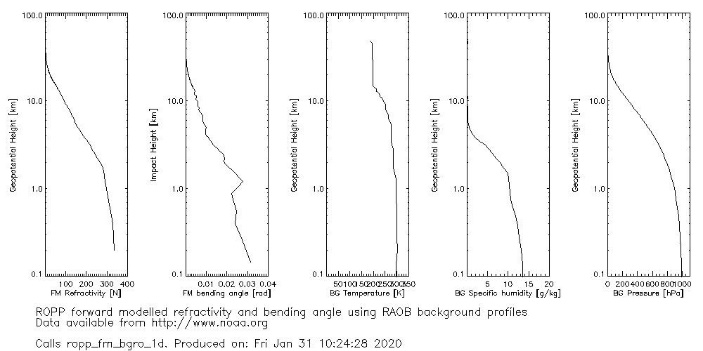 GFS
ECMWF
RAOB
Current Work: Developing a dry temperature algorithm
Developed a dry temperature and dry press algorithm and tested 




Integrated the algorithm into FSI system and compared with UCAR’s products
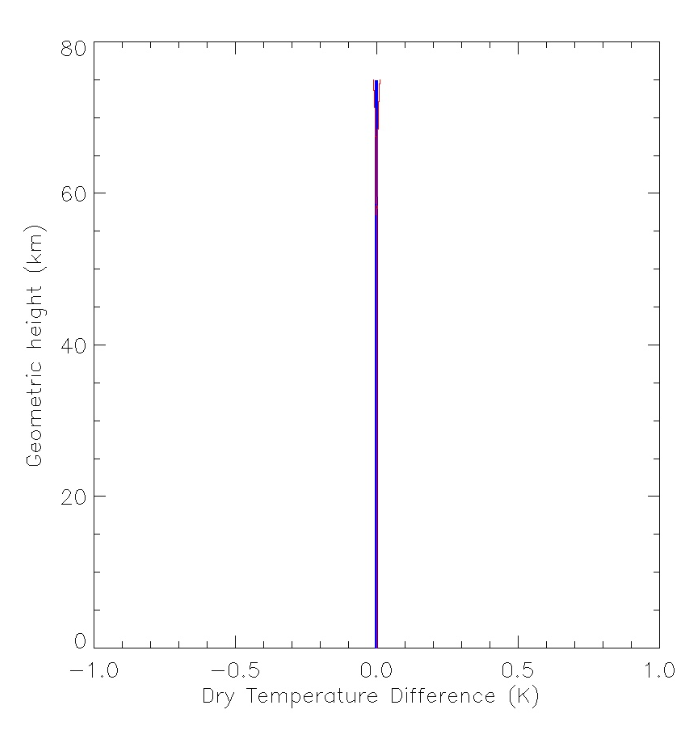 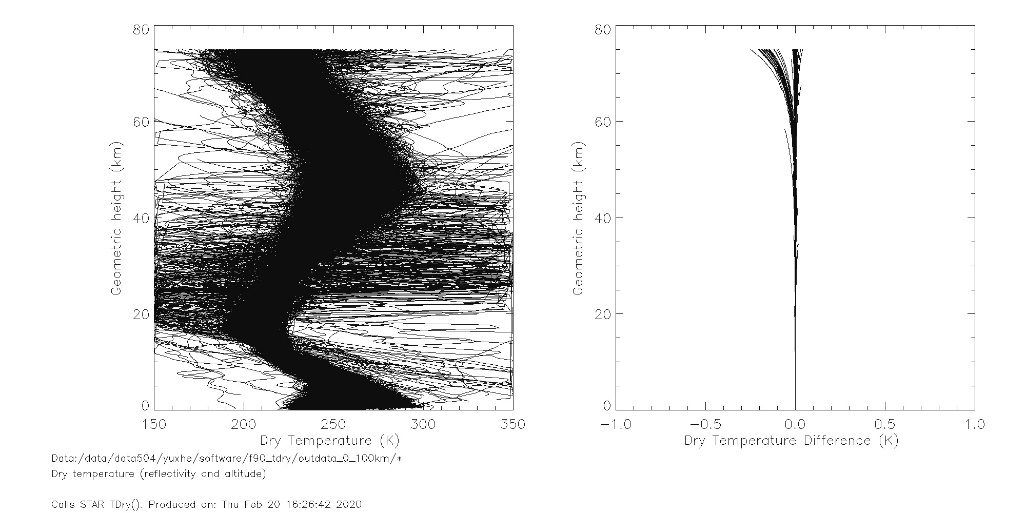 The Following Functions will be Replaced by STAR FSI
STAR Tdry will be integrate to FSI
ROPP_OCC (FULL)
A: Tdry
Level 1A data
Bending Angle(FULL)
Alt
Refractivity
STAR Dry Temperature
B: Tdry
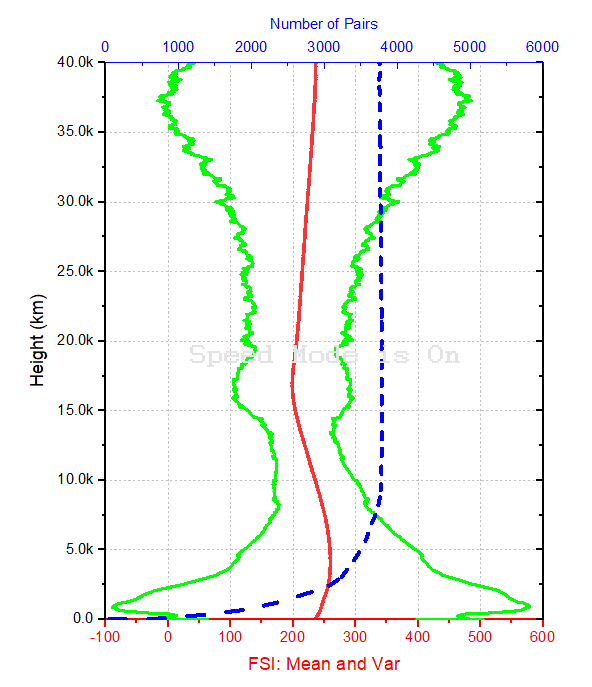 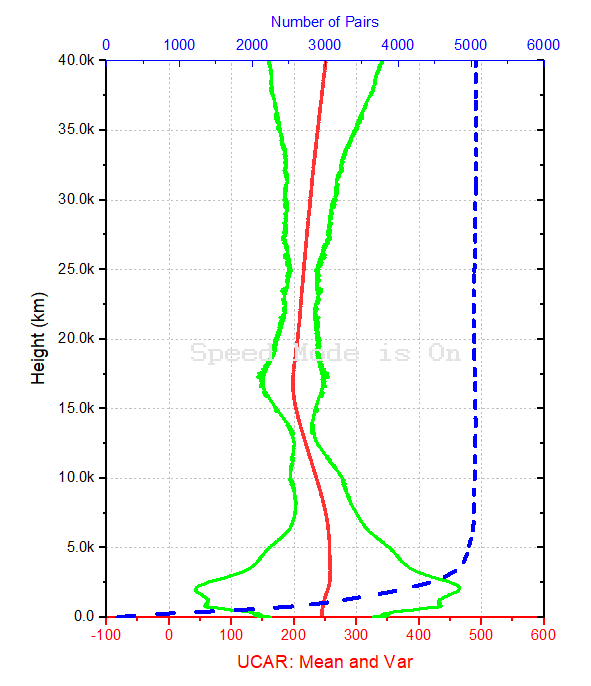 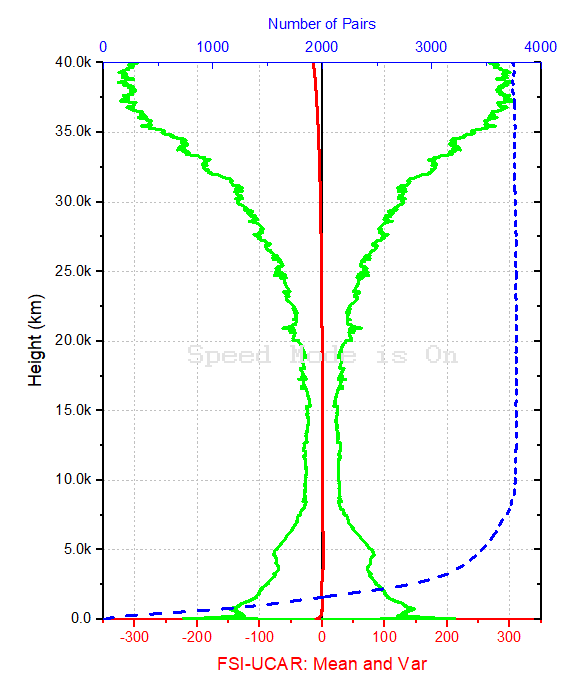 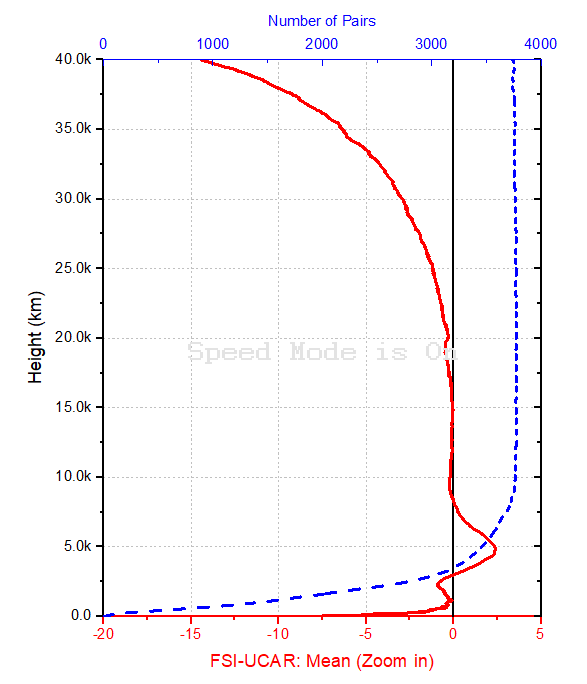 Ref(NONFULL)
ROPP_OCC (NONFULL)
C: Tdry
Bending Angle(NONFULL)
Alt
Refractivity
STAR Dry Temperature
D: Tdry
Ref(NONFULL)
Further compared with ROPP’s products
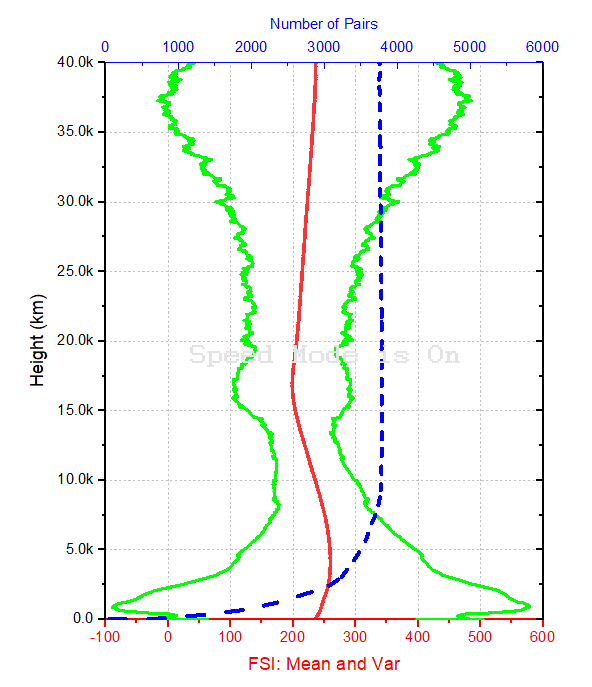 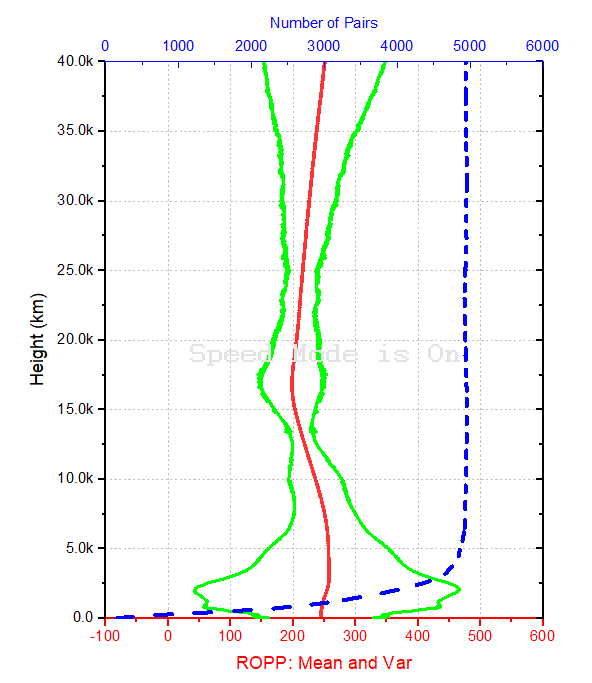 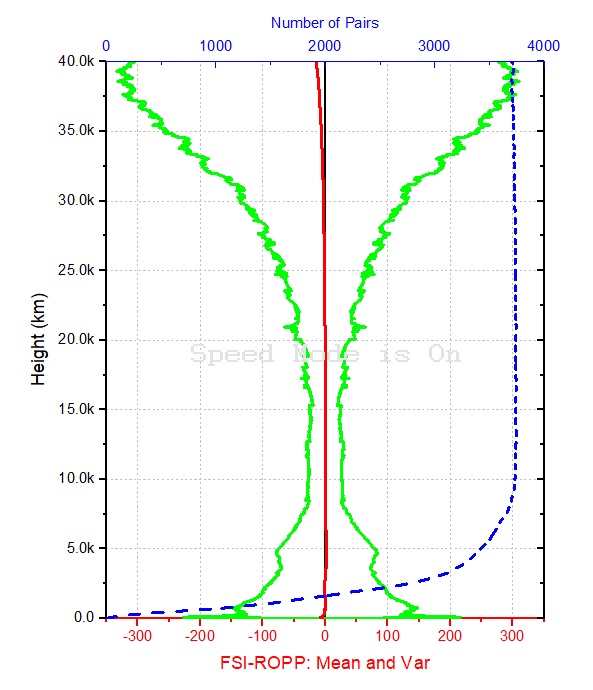 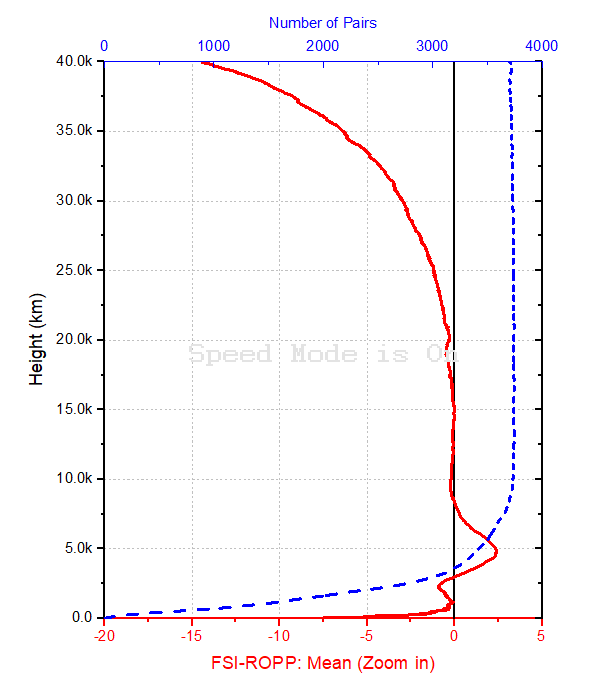 The difference of ROPP with UCAR
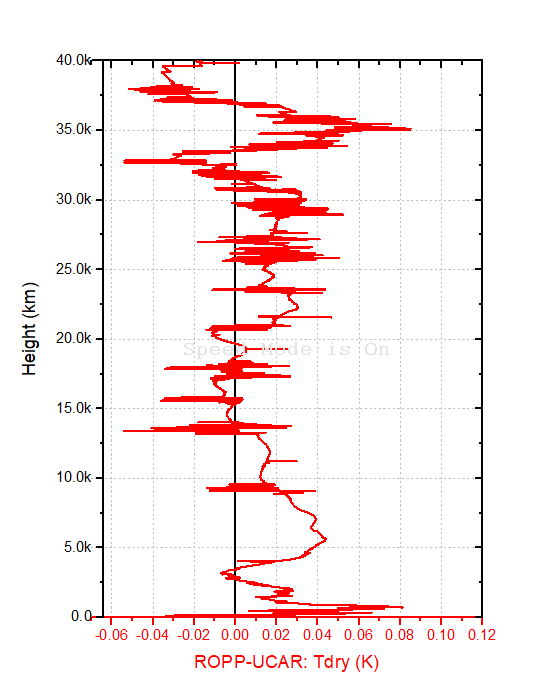 The bending angle and refractivity needs to be further improved  
Possible paper is about how to improve STAR FSI system